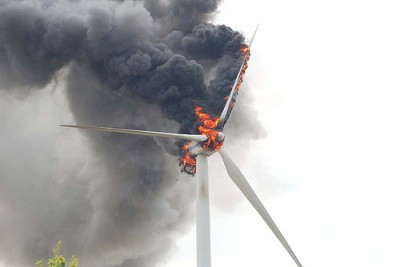 Negative Impacts of Wind
What are negative things you have heard?
Don’t like the view.
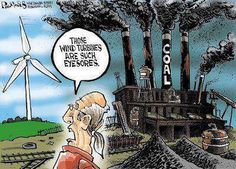 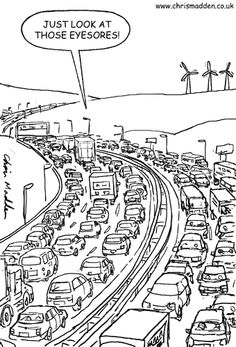 Negative impacts to wildlife & vegetation…
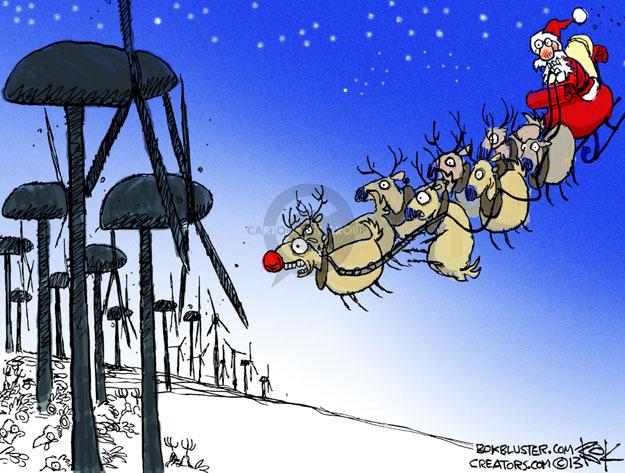 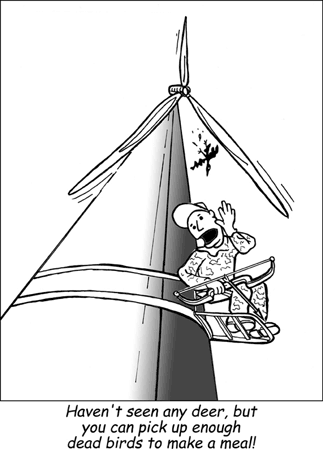 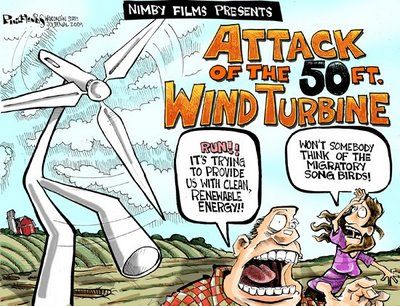 They are noisy…
They do not work…
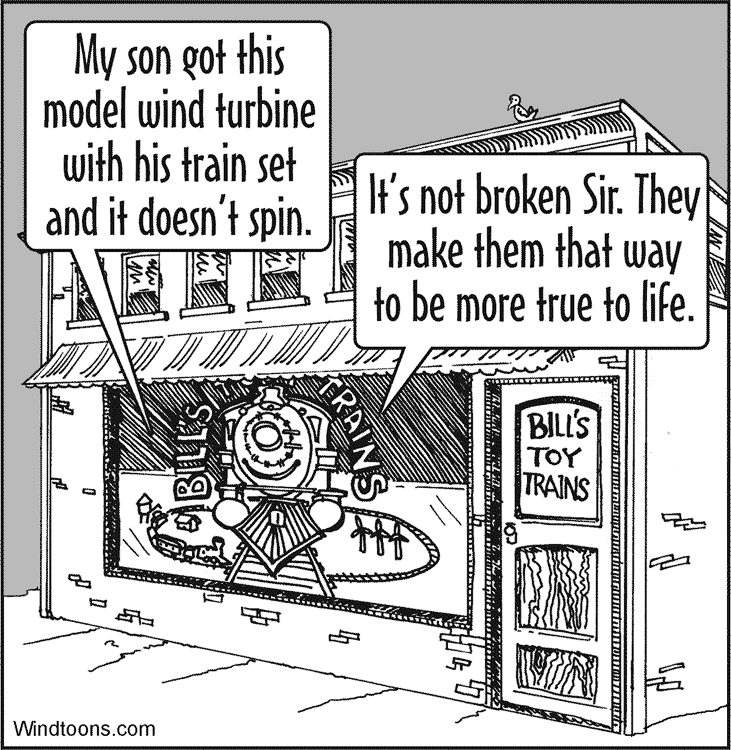 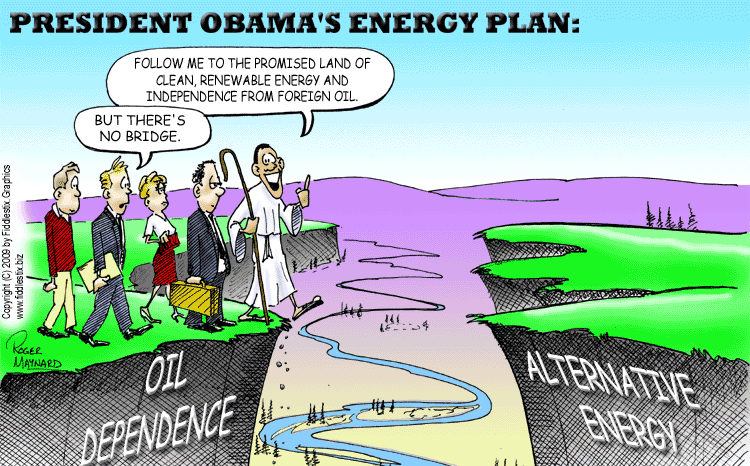 It’s Intermittent…
They need subsidies…
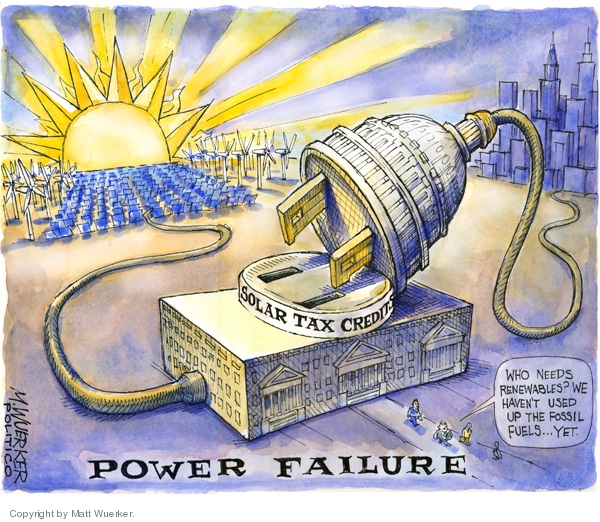 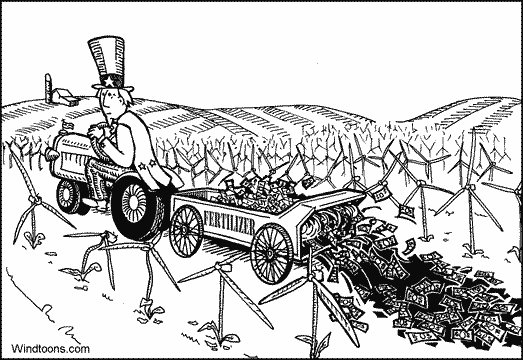 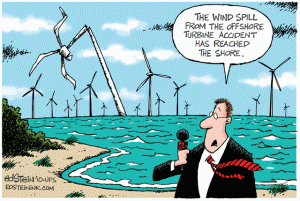 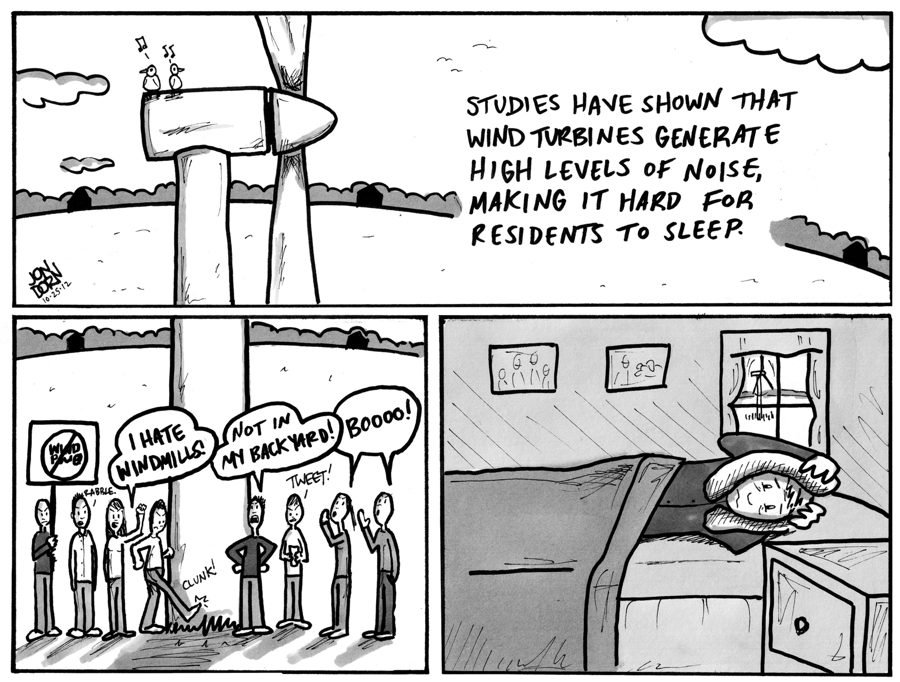 Some Anti-Wind “Resources”
https://www.wind-watch.org/
http://www.aweo.org/
https://quixoteslaststand.com/
http://www.windaction.org/